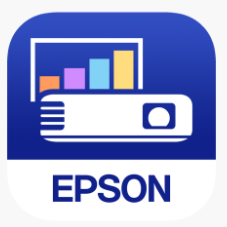 iPadミラーリングでプロジェクタにうつそう
あいぷろじぇくしょん
iProjection
①　　　　iProjection　をタップ
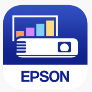 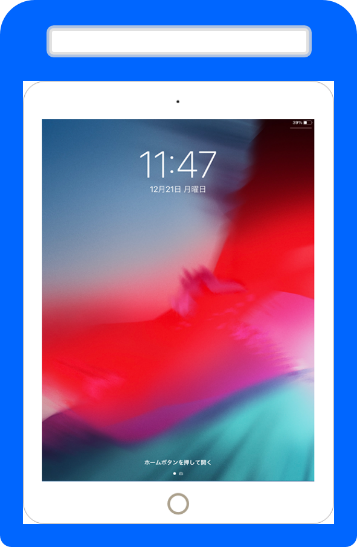 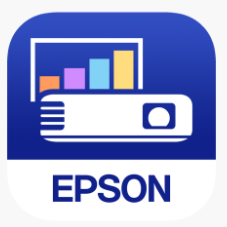 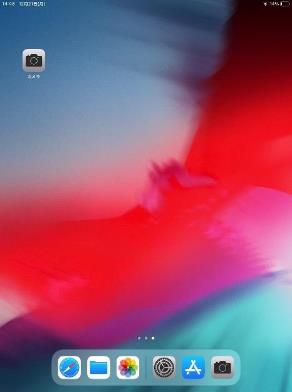 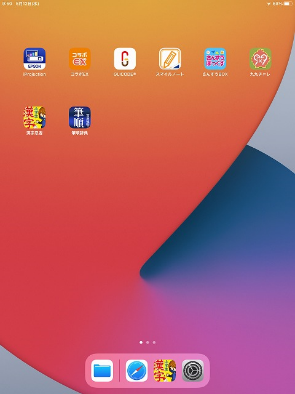 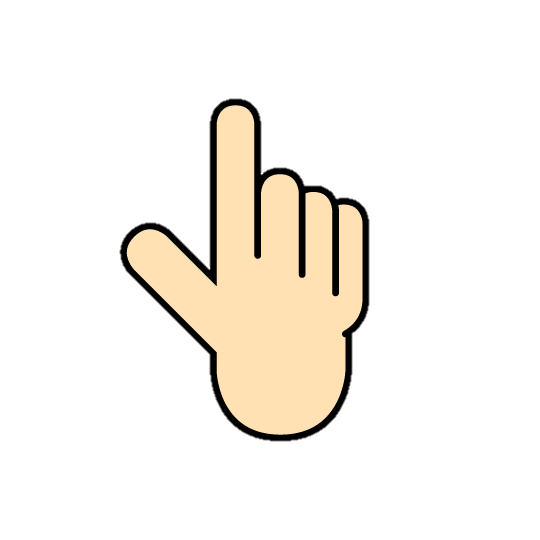 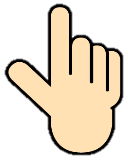 ②りれきからプロジェクタをタップ
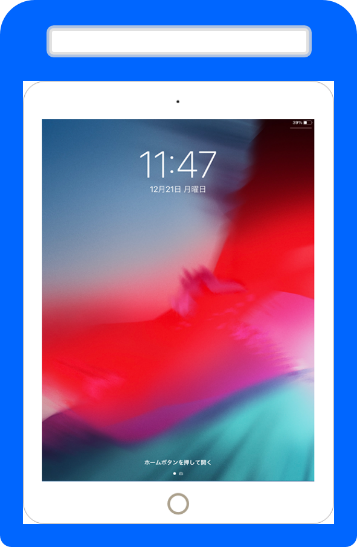 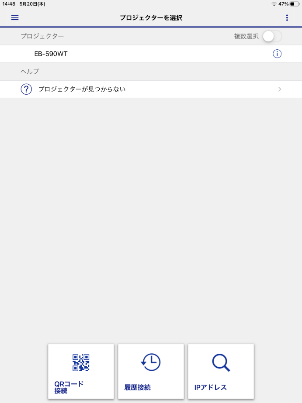 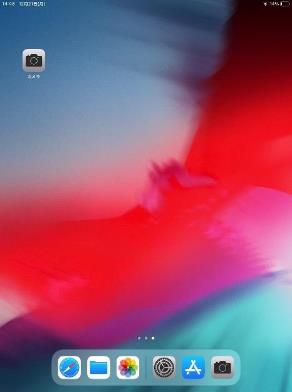 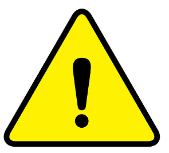 ②
①②のじゅんばんに
タップしましょう
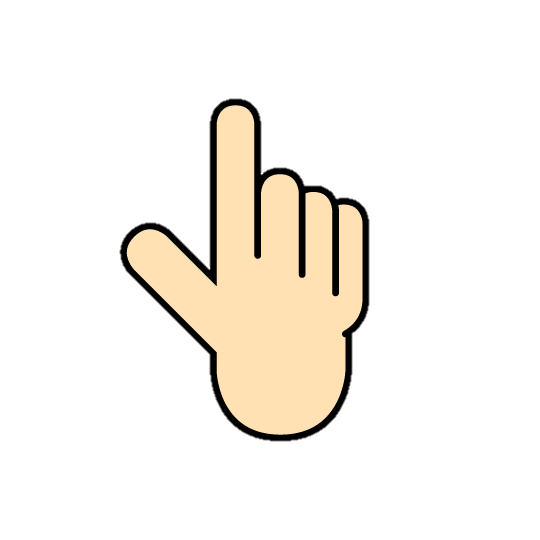 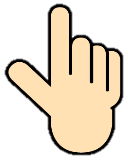 プロジェクタの
なまえをかくにん
①
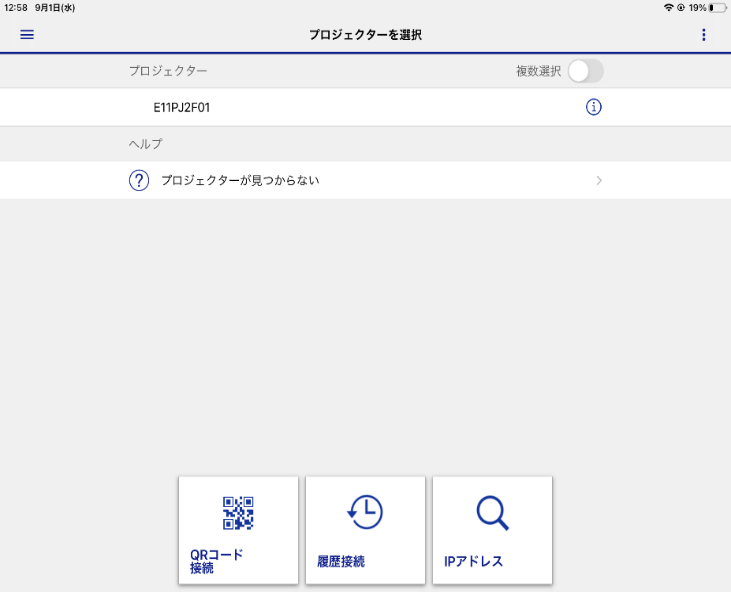 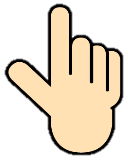 がめん
③画面をミラーリングするをタップ
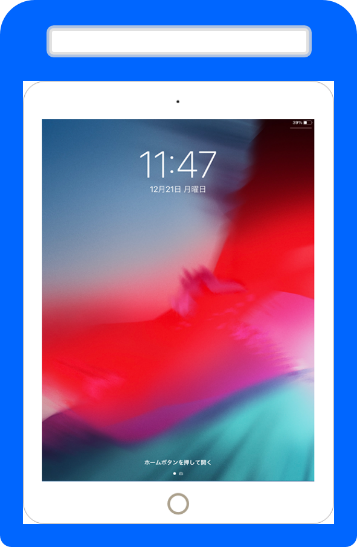 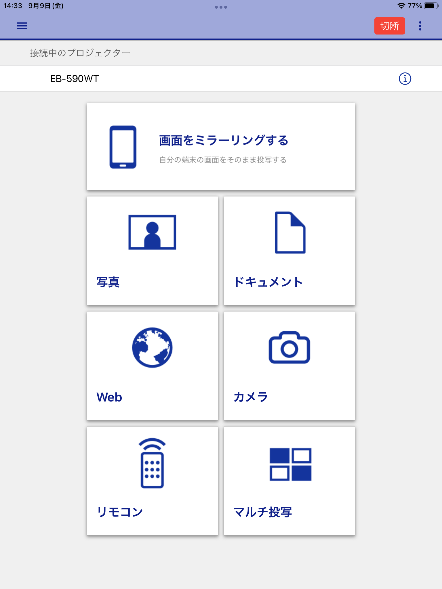 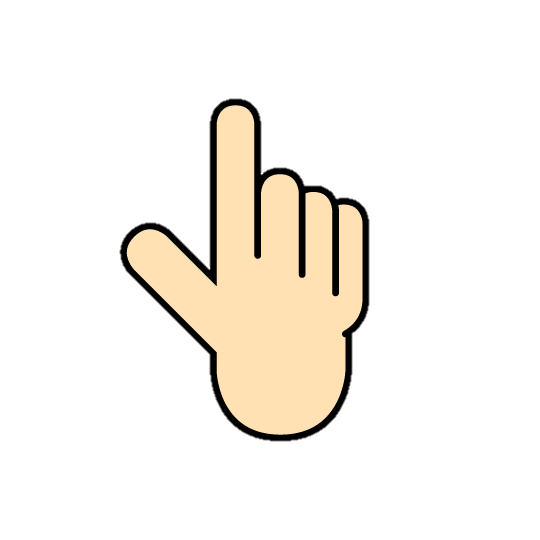 はじ
④ミラーリングを始めるをタップ
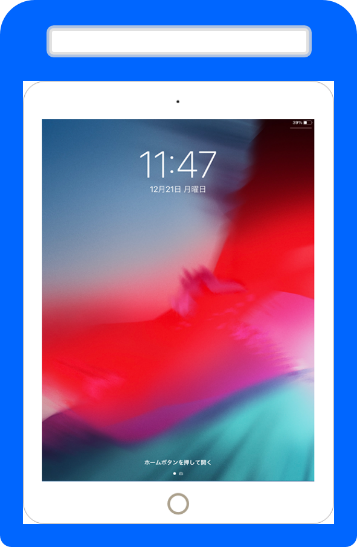 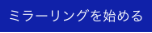 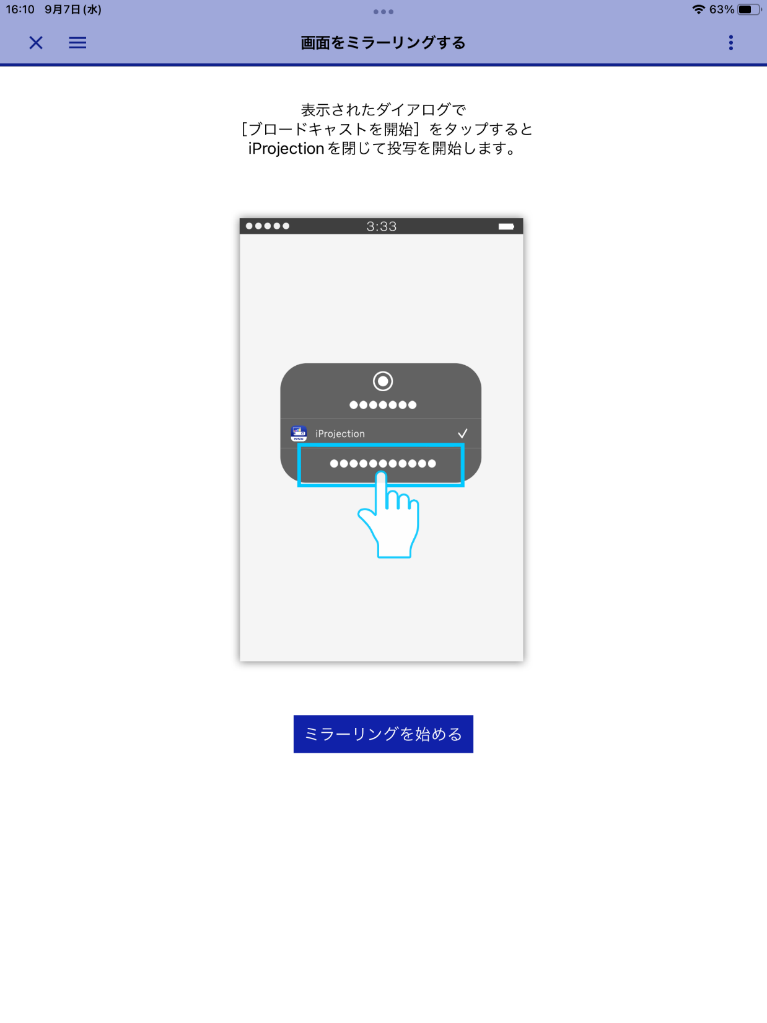 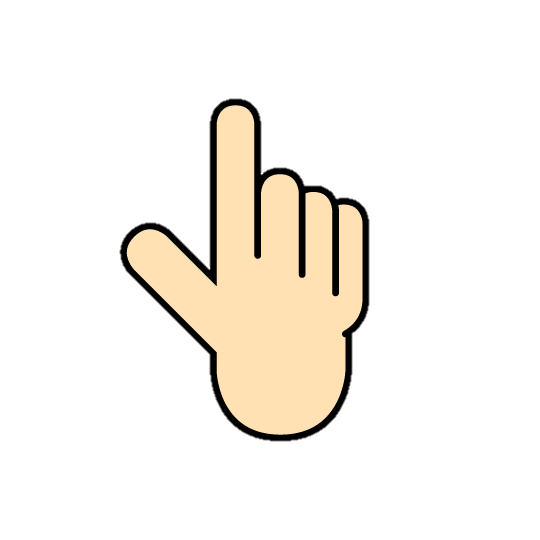 かいし
⑤ブロードキャストを開始をタップ
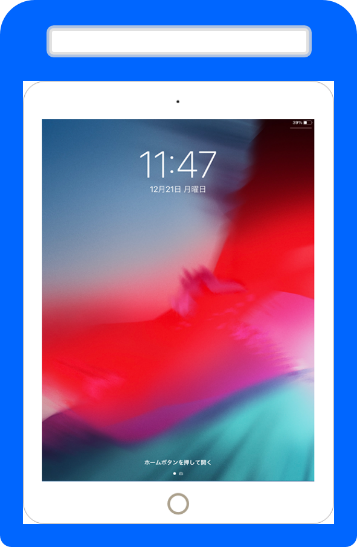 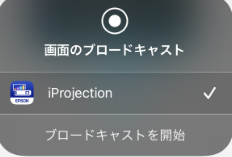 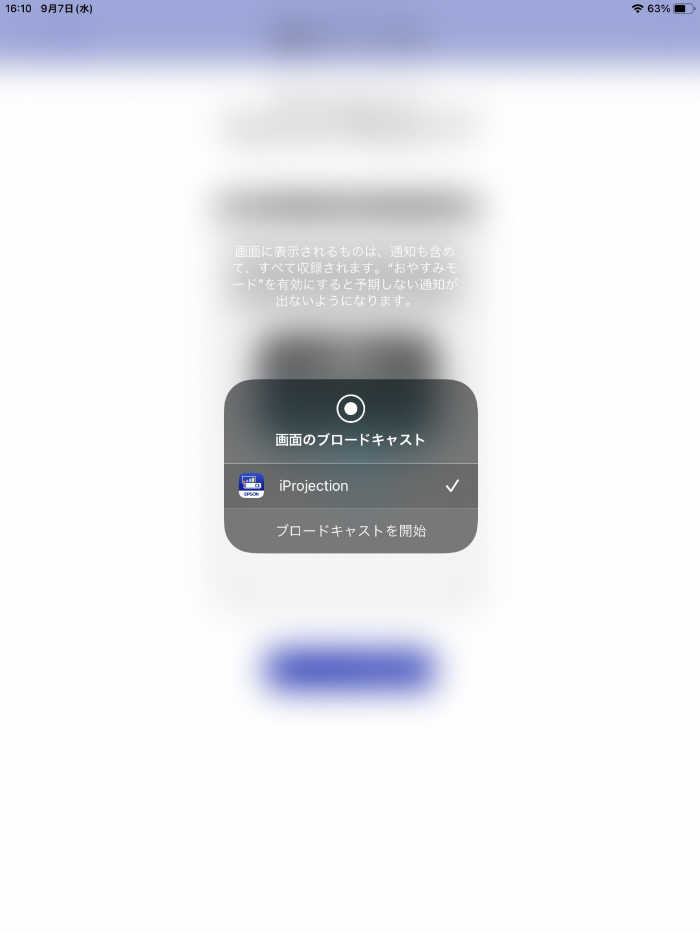 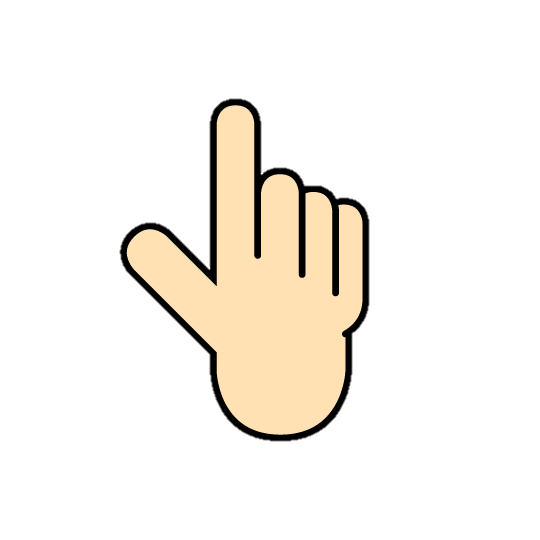 がめん
⑥画面がスクリーンにうつります
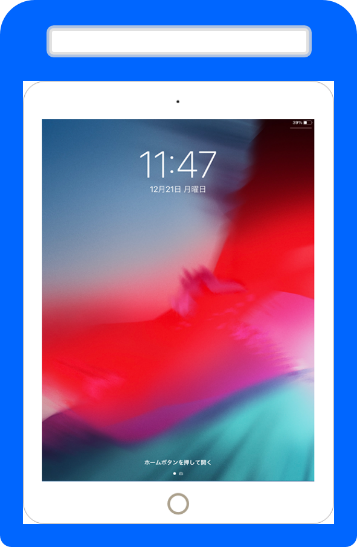 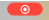 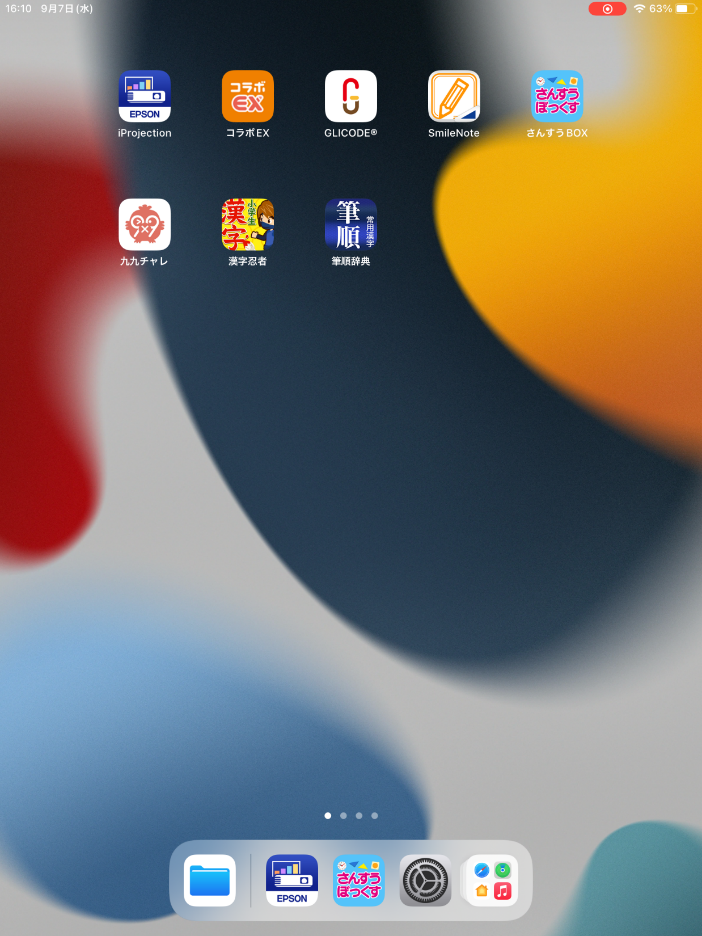 スクリーンにうつると
あかいマークがでます
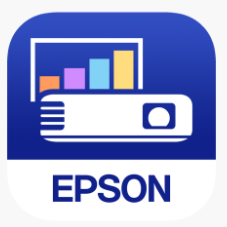 ちゅうい
注意!!　iProjectionはさわりません
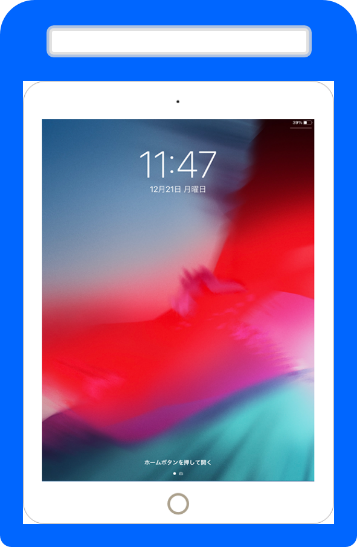 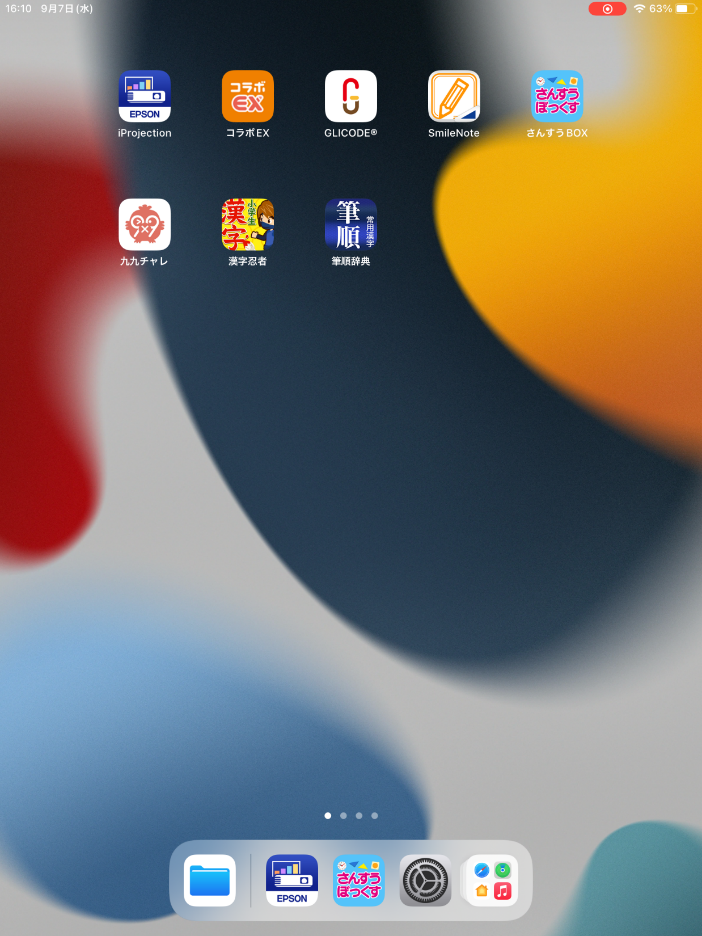 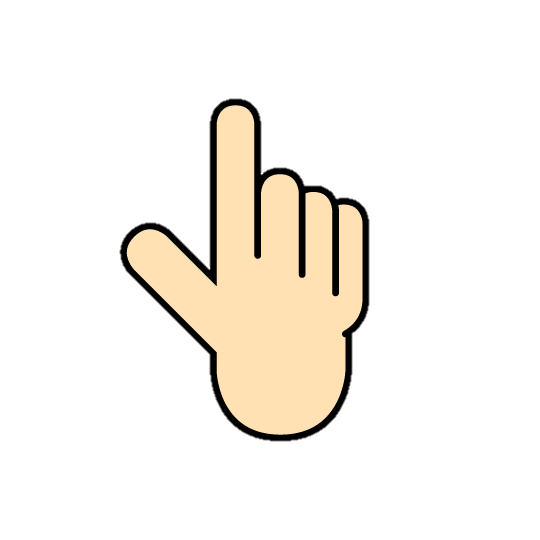 iProjectionをさわると
きれてしまうので
さわりません
⑦ミラーリングのおわりかた
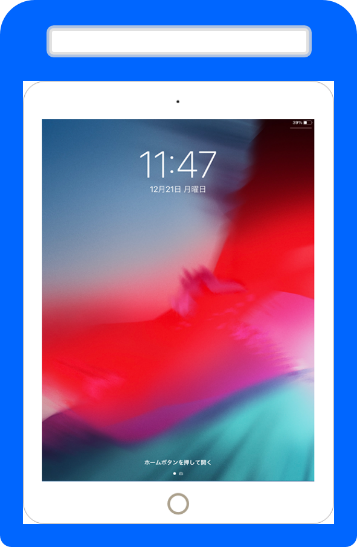 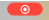 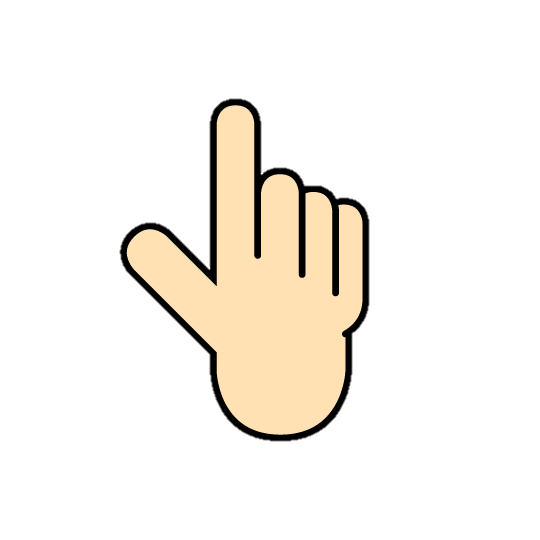 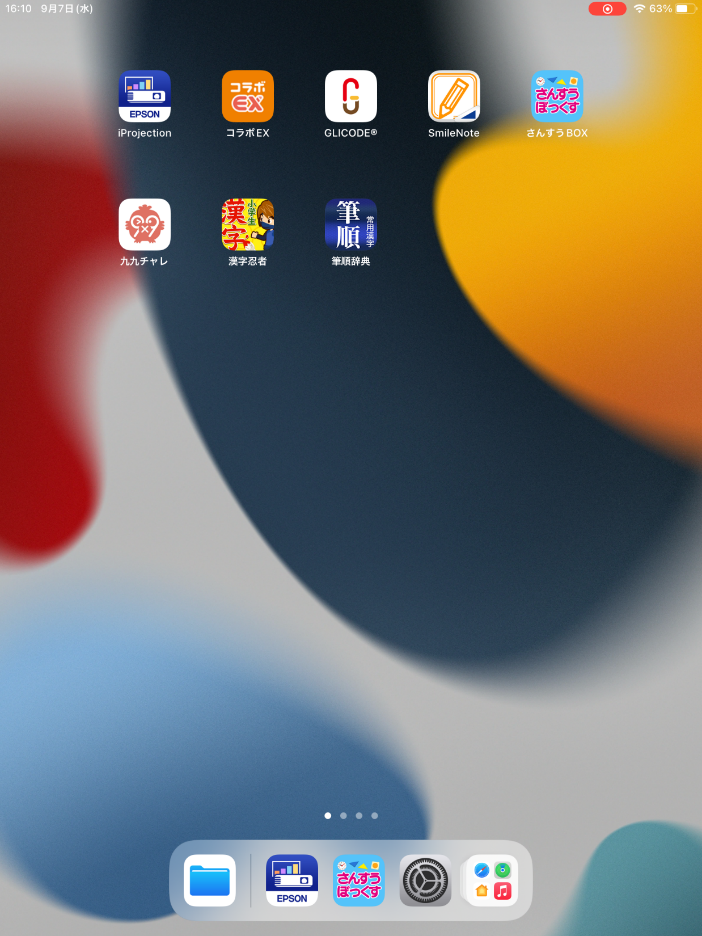 あかいマークを
タップします
⑧ミラーリングのおわりかた
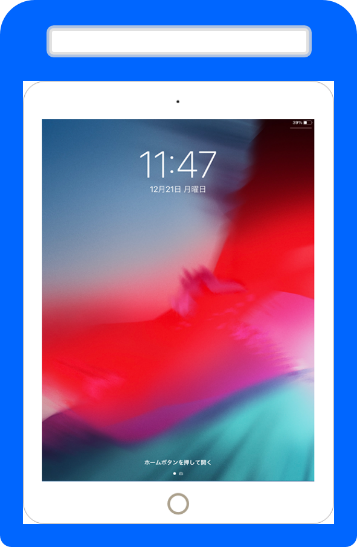 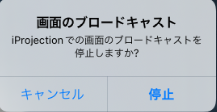 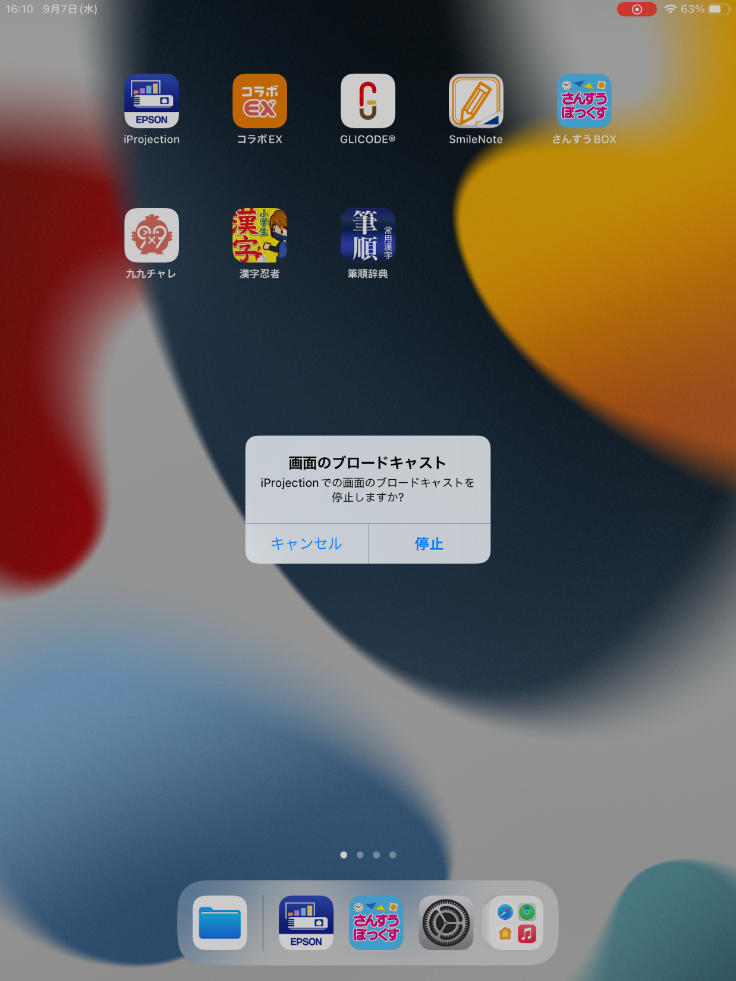 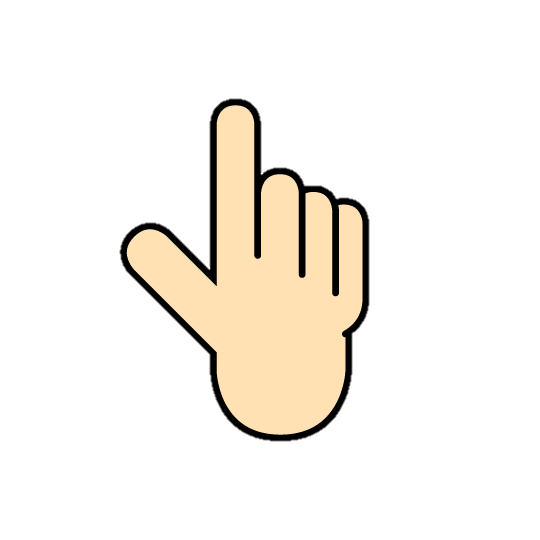 停止　を
タップします
ていし